Transport en Logistiek Nederland
Symposium Afvallogistiek 7 november 2018 Paul van der Linde
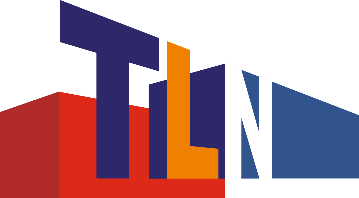 Wie zijn wij?
Transport en Logistiek Nederland (TLN) is dé ondernemersorganisatie voor wegtransportbedrijven en logistiek dienstverleners. TLN behartigt de belangen van nationaal en internationaal actieve bedrijven, variërend van kleine transportondernemingen tot grote logistieke dienstverleners.
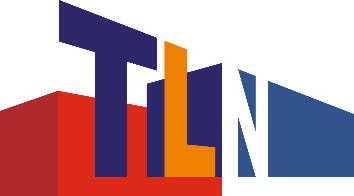 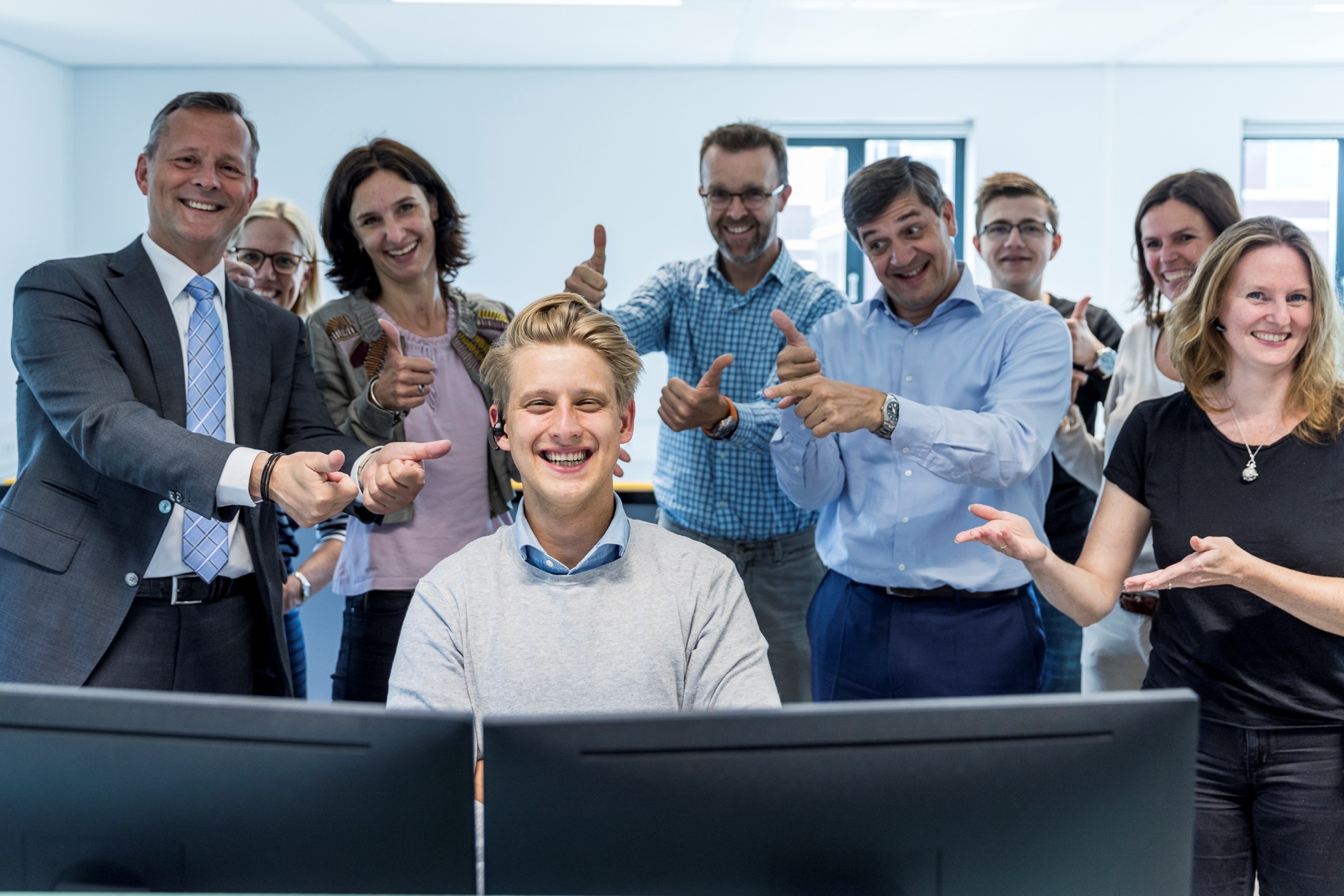 veevervoer
Tank- en siloververvoer
16 deelmarkten
Exceptioneel transport
koelvervoer
Bouwmaterialenvervoer
Transport en Logistiek 
Nederland
verhuizers
Afvalstoffen-
transport
Distributievervoer
Kiepauto-bedrijven
ferrytransport
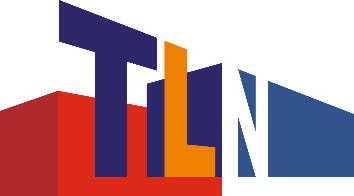 Van toekomstvisie naar project

Zelfde doelstellingen, dus aansluiting Green deal ZES

Projecten: Spaarnelanden (Haarlem)

Start Green Collecting Haarlem; 3 september, na 2 jaar voorbereiding

Duur project 6 maanden: lessons learned, aandachtspunten, succesfactoren, belemmeringen,
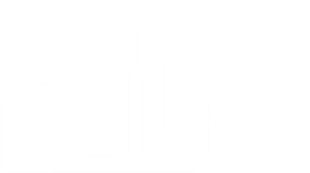 Green Collecting Haarlem: Vertrouwen 

Koudwatervrees: overheden op commerciële markt

Wet markt en Overheid
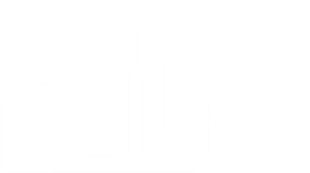 Green Collecting Haarlem: operationeel

Eerst slim, dan schoon!

Wie gaat rijden? Concurrent bij jouw klanten?
      In Haarlem: Spaarnelanden en GPGroot
Verschillende containers
Verschillende automatiserings- en routeplanningspakketten
     1 platform; Openwaste.nl 
Wegen van containersAlle containers voorzien van uitleesbare  stikker met barcode
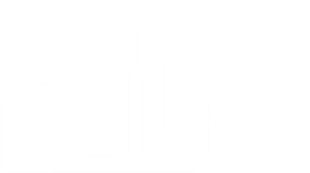 [Speaker Notes: Focus: samenwerken.]
Green Collecting Haarlem: operationeel

Specifieke wensen/afspraken klanten
         Uitgangspunt is 100% betrouwbaarheid

Waar gaat afval heen na inzameling?In Haarlem AEB, maar wat als dat anders is? Voorkomen: extra verkeer buiten de binnensteden
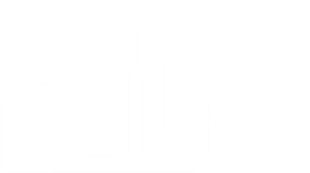 [Speaker Notes: Focus: samenwerken.]
Green Collecting Haarlem: operationeel

Marktwerking (ACM)

Hoe ziet samenwerking eruit?
Hoe vinden prijsafspraken plaats?
Onderscheidend vermogen van deelnemende inzamelaars
Hoe is toetreding van nieuwe partijen geregeld?
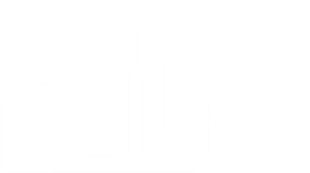 [Speaker Notes: Focus: samenwerken.]
Advies aan gemeenten
Bezint eer ge begint

Bezie aandeel afvalinzameling in juiste perspectief

Wacht pilot Haarlem af
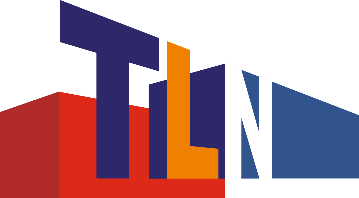 Vermindering restafval bedrijven

Doel: meer nuttige toepassing uit restafval, minder restafval in afvalverbranding
Oplossing: meer gescheiden stromen
Uitdagingen: prikkels; vergoeding voor inzameling verpakkingen, voorkomen van verontreiniging van reststromen
Gevolg: meer logistieke stromen, dus grotere uitdaging om dit efficiënt in te zamelen
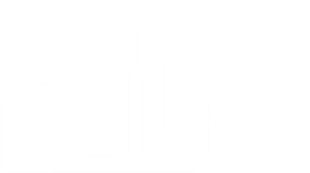